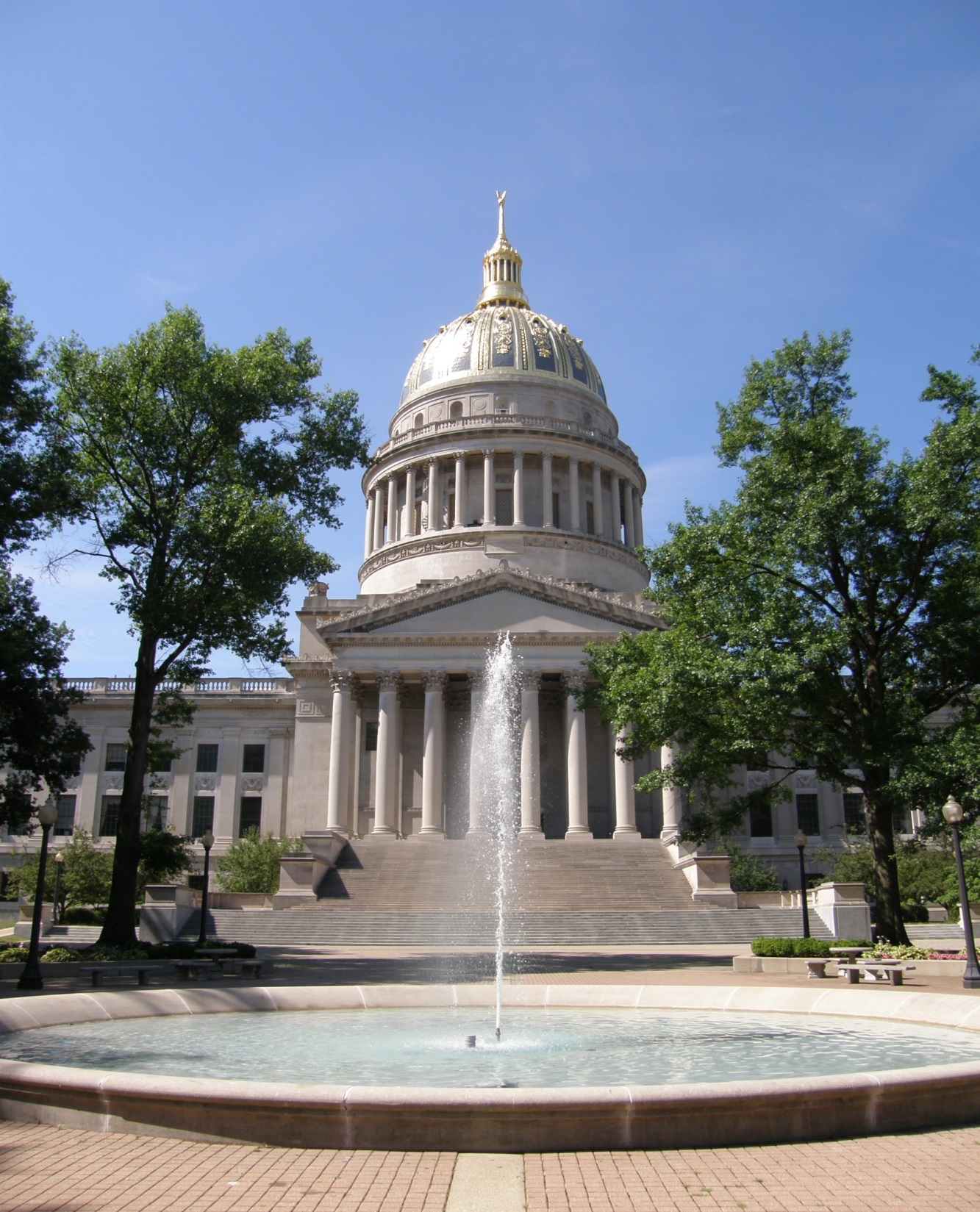 Department of Administration
House Finance 
Fiscal Year 2022 Budget
Allan McVey
Cabinet Secretary
1
Department of Administration Agencies
Office of the Secretary
Aviation
Board of Risk and Insurance Management
Consolidated Public Retirement Board
Ethics Commission
Equal Employment Opportunity Office
Finance Division
Fleet Management
General Services Division
Grievance Board
Office of Technology / Information Services and Communications Division
Personnel Division
Prosecuting Attorney’s Institute
Public Defender Services
Public Employees Insurance                       (and Retiree Health Benefits Trust Fund) 
Purchasing Division
Real Estate Division
Surplus Property
2
Budget Challenges
Public Employees Insurance Agency
Public Defender Services
Office of Technology-Cyber Security Initiatives
General Services Division
Repairs, renovations, and preventative maintenance of the State Capitol Complex and implementation of long-range Master Plan
Maintenance and upkeep of State-owned buildings throughout the State
3
FY 2021 Supplemental Appropriation Request
General Revenue

Public Defender Services
$20,000,000
4
Revenue Sources
*Excludes retirement plans, see actual expense detail for plans on “Other (Non-appropriated) Special Revenue Agencies” slide, page 10.
5
General Revenue Agencies
6
Special Revenue Appropriated Agencies
7
Lottery Funds
8
Other (Non-appropriated) Special Revenue Agencies
9